Lower Monumental Dam RW Tailscreen Modification Juvenile Lamprey
2013
Perforated tailscreens were installed in raceway #2 in 2012
Perforated tailscreens were installed in raceway’s 1, 3, and 4 in 2013
Slot size 5/16” x 1”
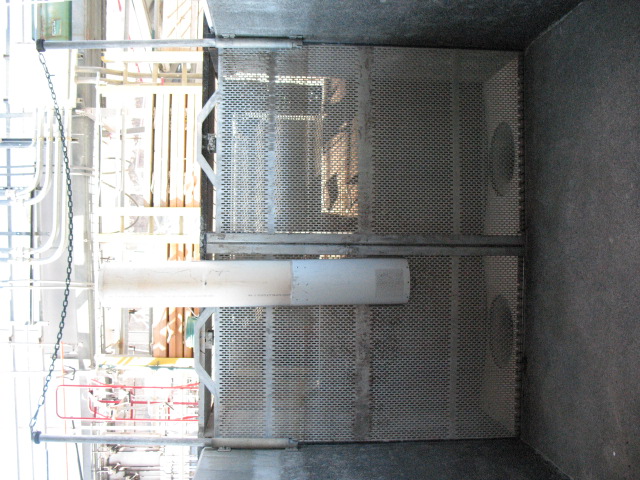 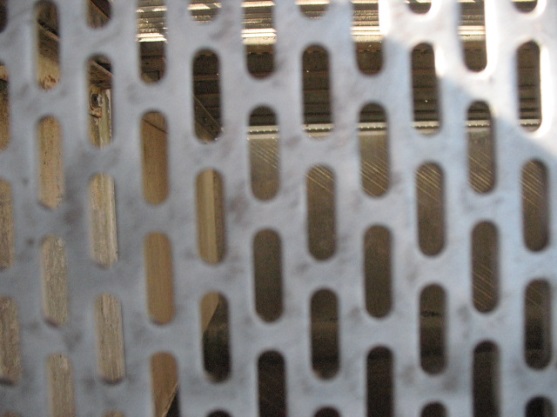 Lamprey were collected from raceways and held in a perforated 5 gallon with continuous flow of 
     raw water  
Lamprey were released 
     through the lamprey 
     release tube into raceway 
    #2 
Releases were recoded 
     with an underwater 
     camera
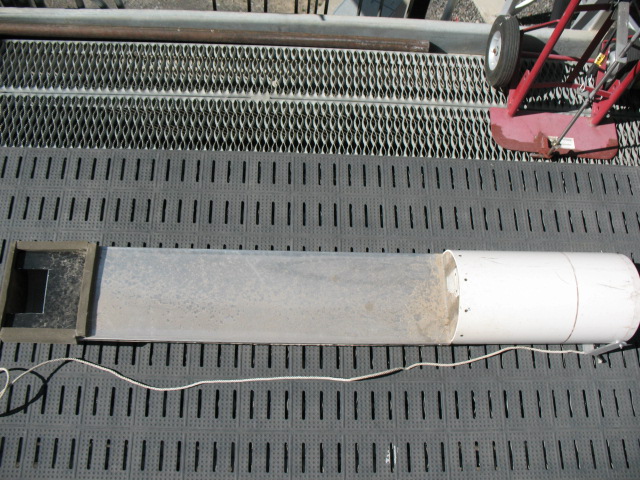 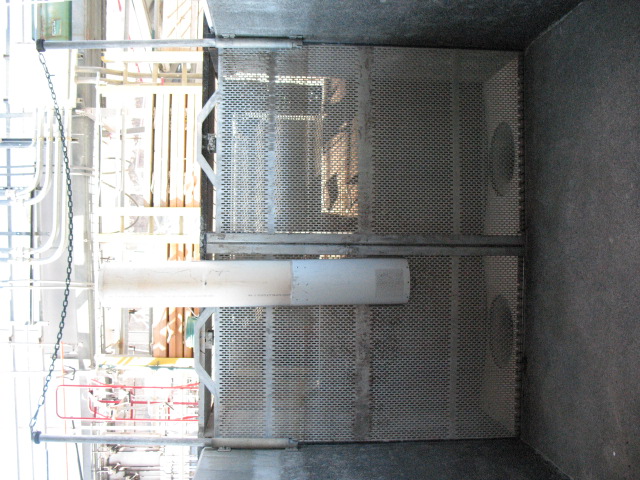